Opatrzność Boża
Modlitwa
Boże, obrońco ufających Tobie, bez którego nic nie jest mocne ani święte, kieruj nami w Opatrzności swojej, niech pod Twymi rządami i za Twoim przewodem tak przechodzimy wśród ziemskich kolei życia, byśmy mogli dojść do wiecznej Ojczyzny. Przez Chrystusa Pana naszego. Amen.
Dyskusja
Jakie sytuacje życiowe spotykały farmera?

Jak je oceniał sąsiad farmera?

Dlaczego farmer nie oceniał jednoznacznie zdarzeń, które go spotykały jako jednoznacznie dobre lub złe?
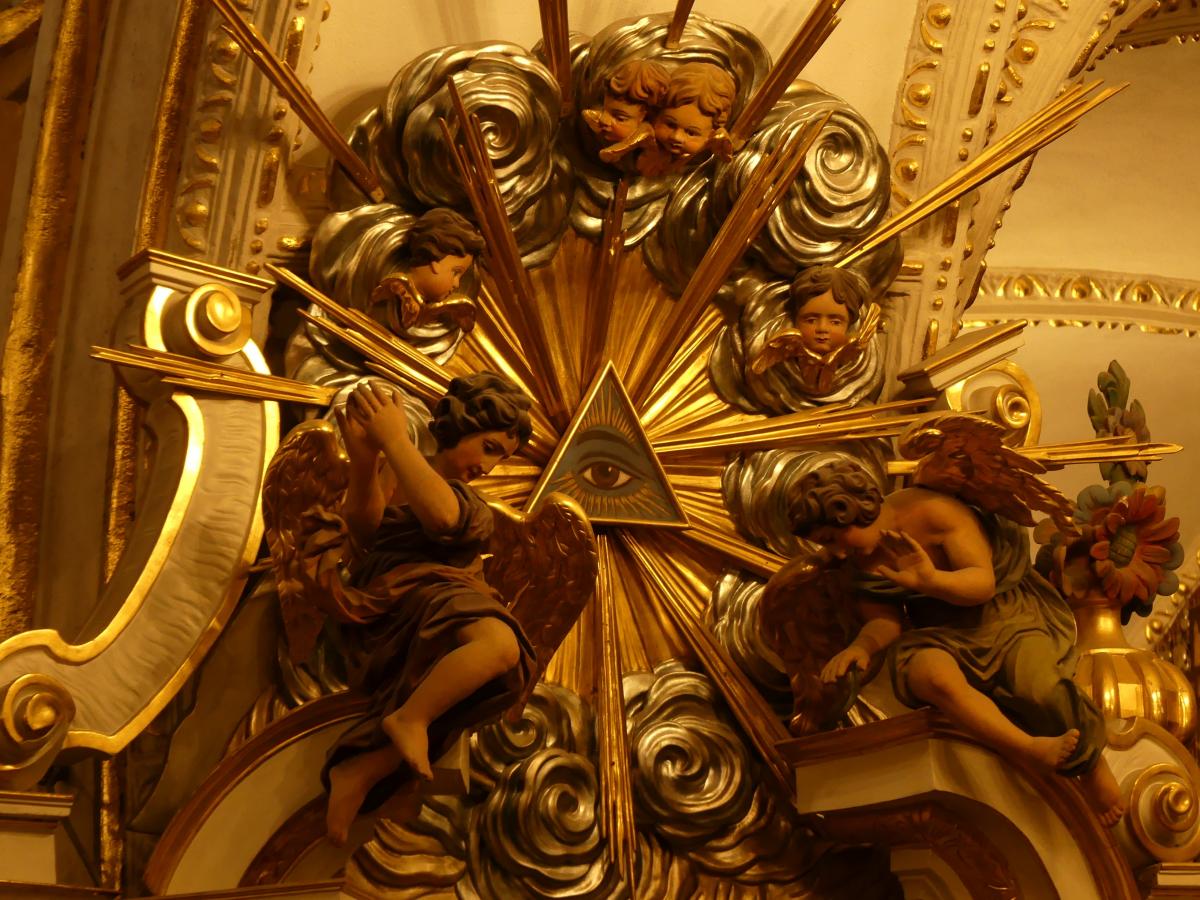 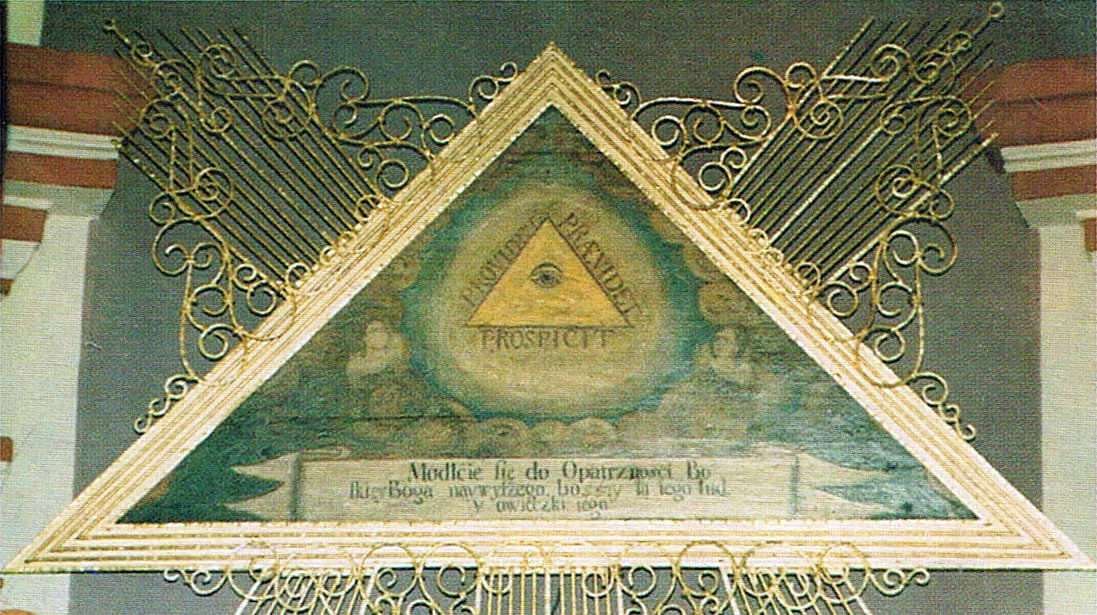 Zadanie: ↓
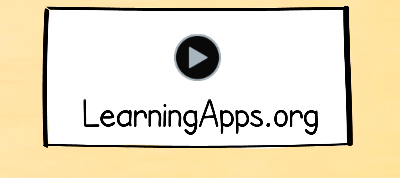 Opatrzność Boża oznacza zrządzenia, przez które Bóg z miłością i mądrością prowadzi wszystkie stworzenia do ich ostatecznego celu (KKK 321).
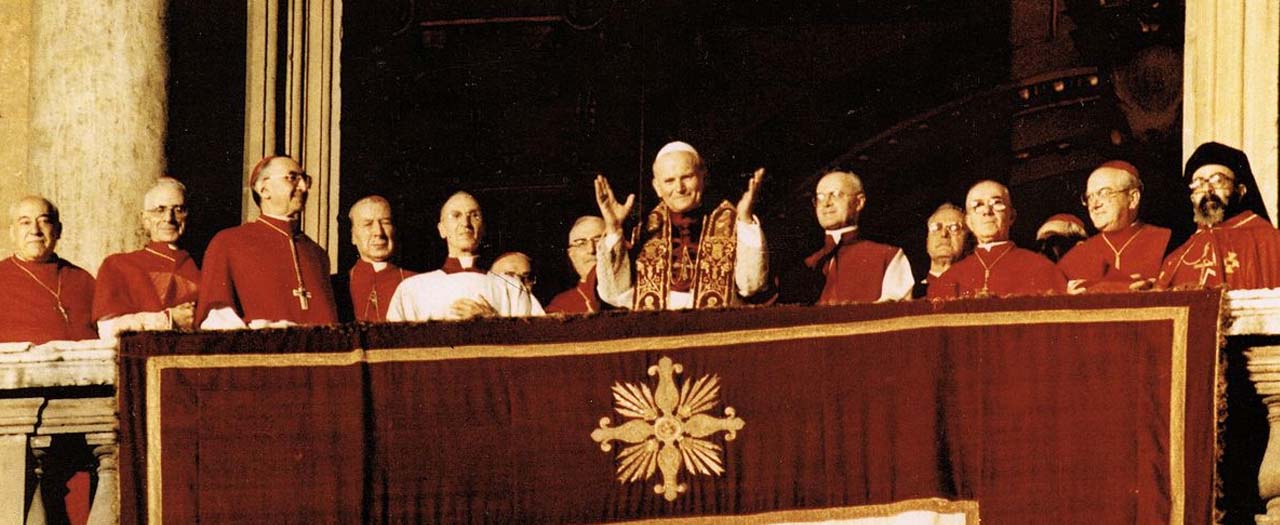 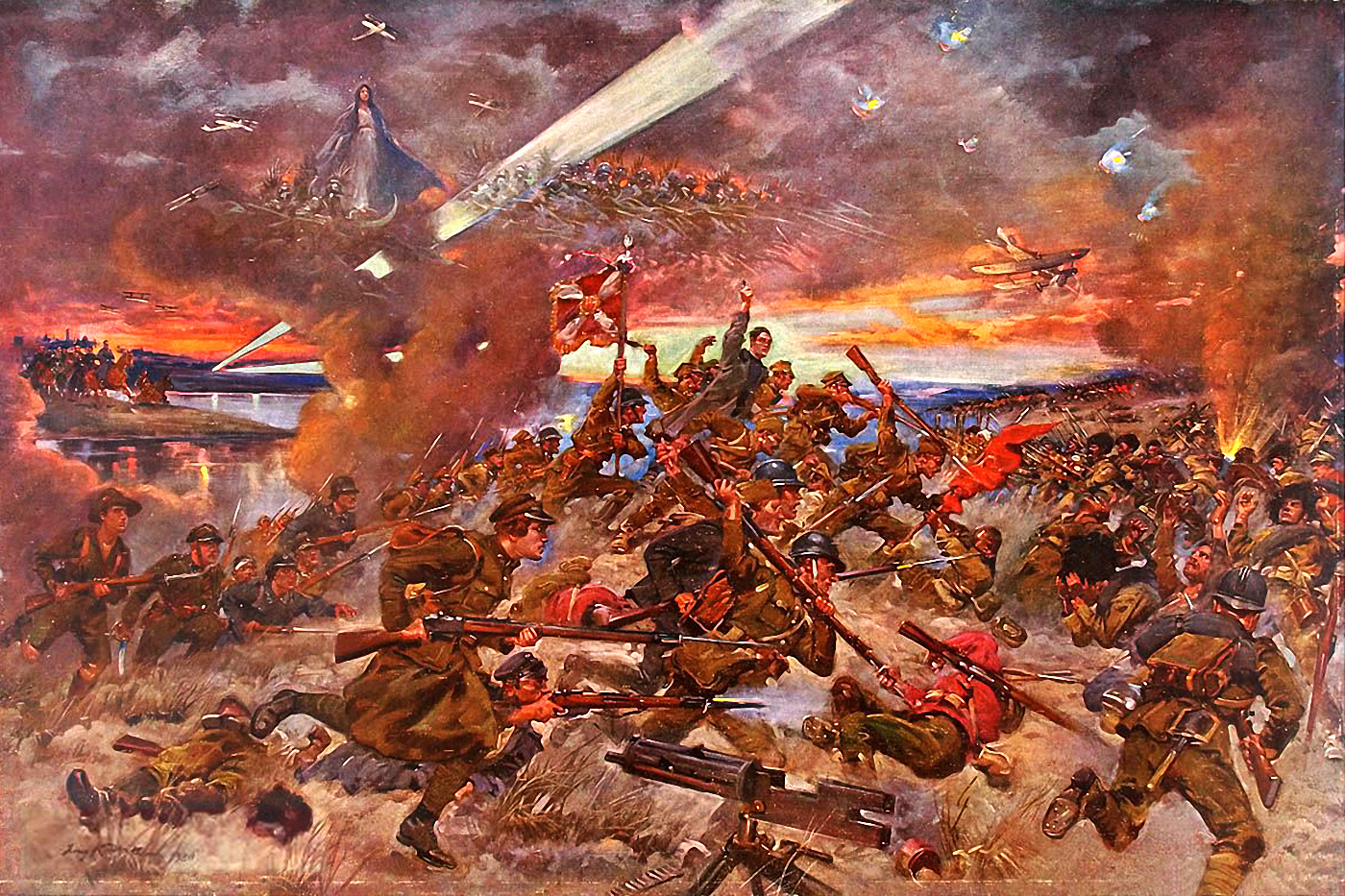 Oddanie się Opatrzności Bożej
Boże mój! Nie wiem, co mnie dzisiaj czeka. Tyle tylko wiem, że mnie nic nie spotka, czego byś Ty pierwej nie przewidział, nie dopuścił lub nie rozkazał od wieków: to mnie uspokaja. Uwielbiam Twoje odwieczne i niedościgłe wyroki, skłaniam czoło stojąc z jak największą pokorą przed obliczem Twoim, wielbię miłość i dobroć Twoją ku mnie. Wszystko przyjmuję, ze wszystkiego złożę Ci ofiarę i połączę ją z ofiarą Jezusa Chrystusa, Zbawiciela mojego. Proszę Cię tylko w Imię Jego i przez Jego nieskończone zasługi o cierpliwość w przeciwnościach moich i o zupełne posłuszeństwo woli Twojej we wszystkim. Amen.
Źródła grafik:
https://upload.wikimedia.org/wikipedia/commons/6/64/Obraz_Opatrzno%C5%9Bci_Bo%C5%BCej.jpg
https://opoka.photo/b%C3%B3g-Creator-God-49231
https://learningapps.org/LearningAppsHome.png
https://przystanekhistoria.pl/dokumenty/zalaczniki/166/166-103021.jpg
http://polimaty.pl/wp-content/uploads/2013/08/Jerzy-Kossak-Cud-nad-Wis%C5%82a%CC%A8.jpg